ECO BICI ANÁLISIS EXPLORATORIO
Lorena G Beltrán (18629)
Introducción a la Ciencia de Datos
TABLA DE CONTENIDO
01
02
03
HIPÓTESIS
RESULTADOS
CONCLUSIONES
Discusión del punto anterior y recomendaciones finales
Inferencias principales sobre la data
Descripción de los modelos aplicados
DATA
Se utilizaron 3 bases de datos correspondientes los meses de enero, febrero y marzo de 2017. Para el último modelo también se empleo la base de datos de enero de 2018
CONOCIENDO LA DATA
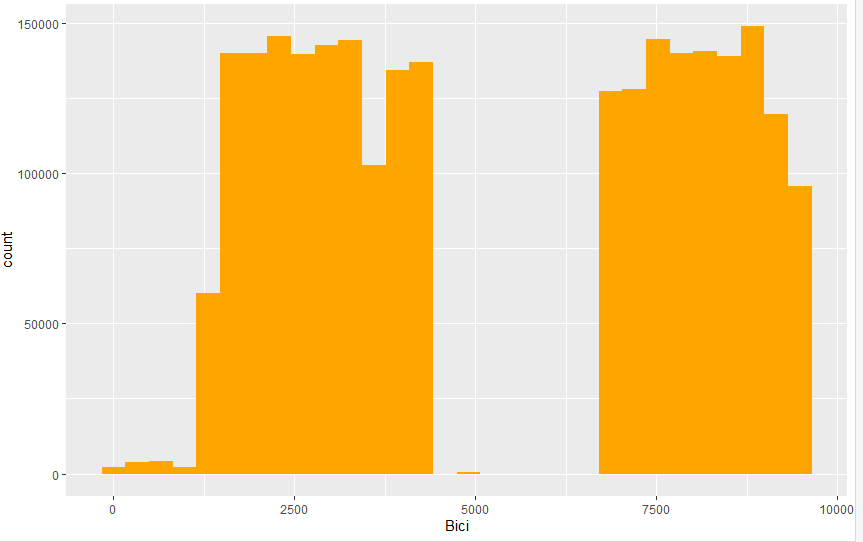 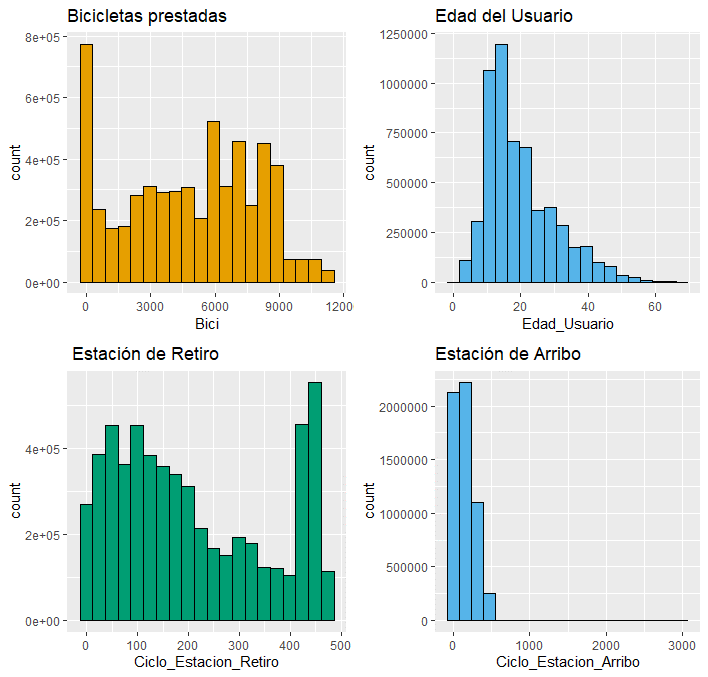 VENUS
Venus has a beautiful name and is the second planet from the Sun. It’s terribly hot, even hotter than Mercury
CONOCIENDO LA DATA
VENUS
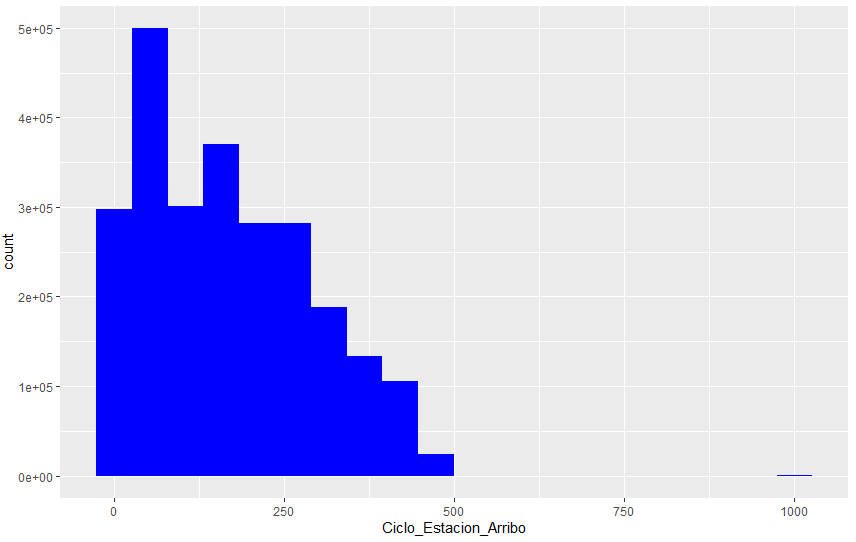 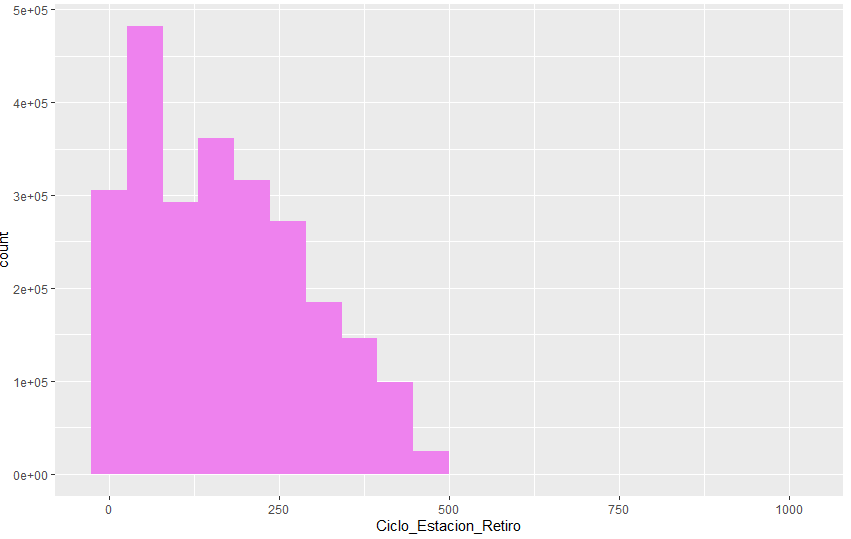 Venus has a beautiful name and is the second planet from the Sun. It’s terribly hot, even hotter than Mercury
CONOCIENDO LA DATA
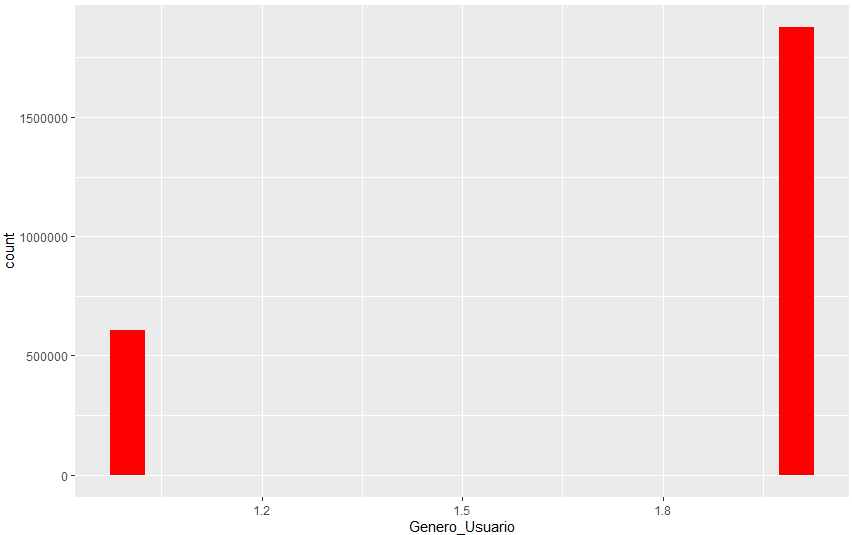 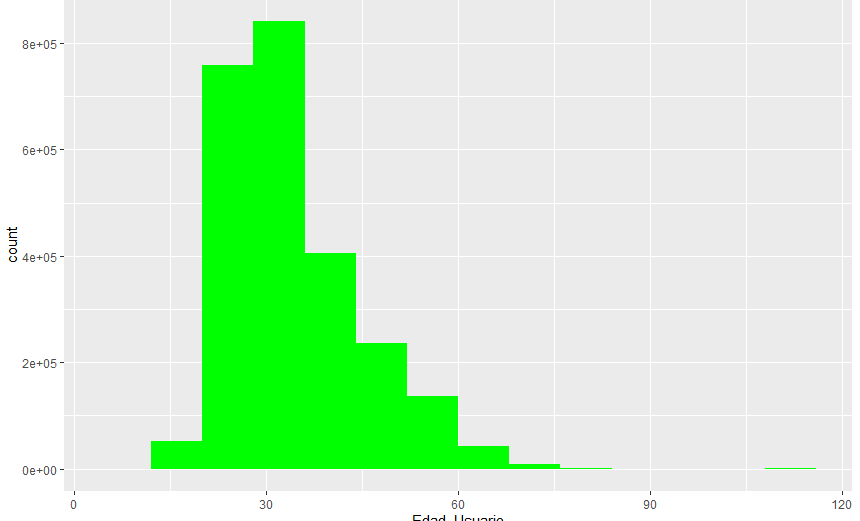 VENUS
Venus has a beautiful name and is the second planet from the Sun. It’s terribly hot, even hotter than Mercury
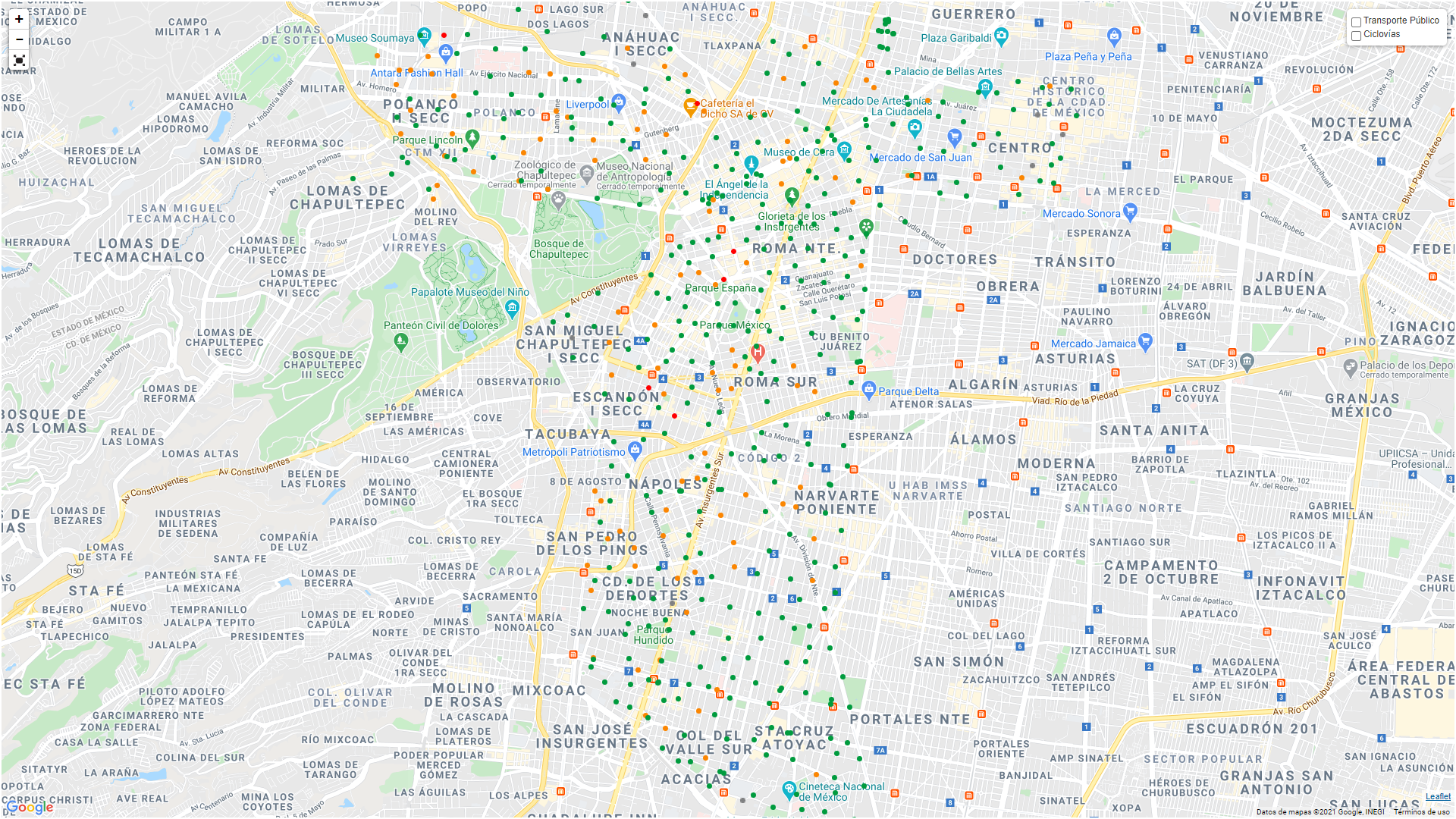 ESTACIONES
ECOBICI cuenta con
 
480 cicloestaciones

+1600 bicicletas
HIPÓTESIS
01
Inferencias principales sobre la data
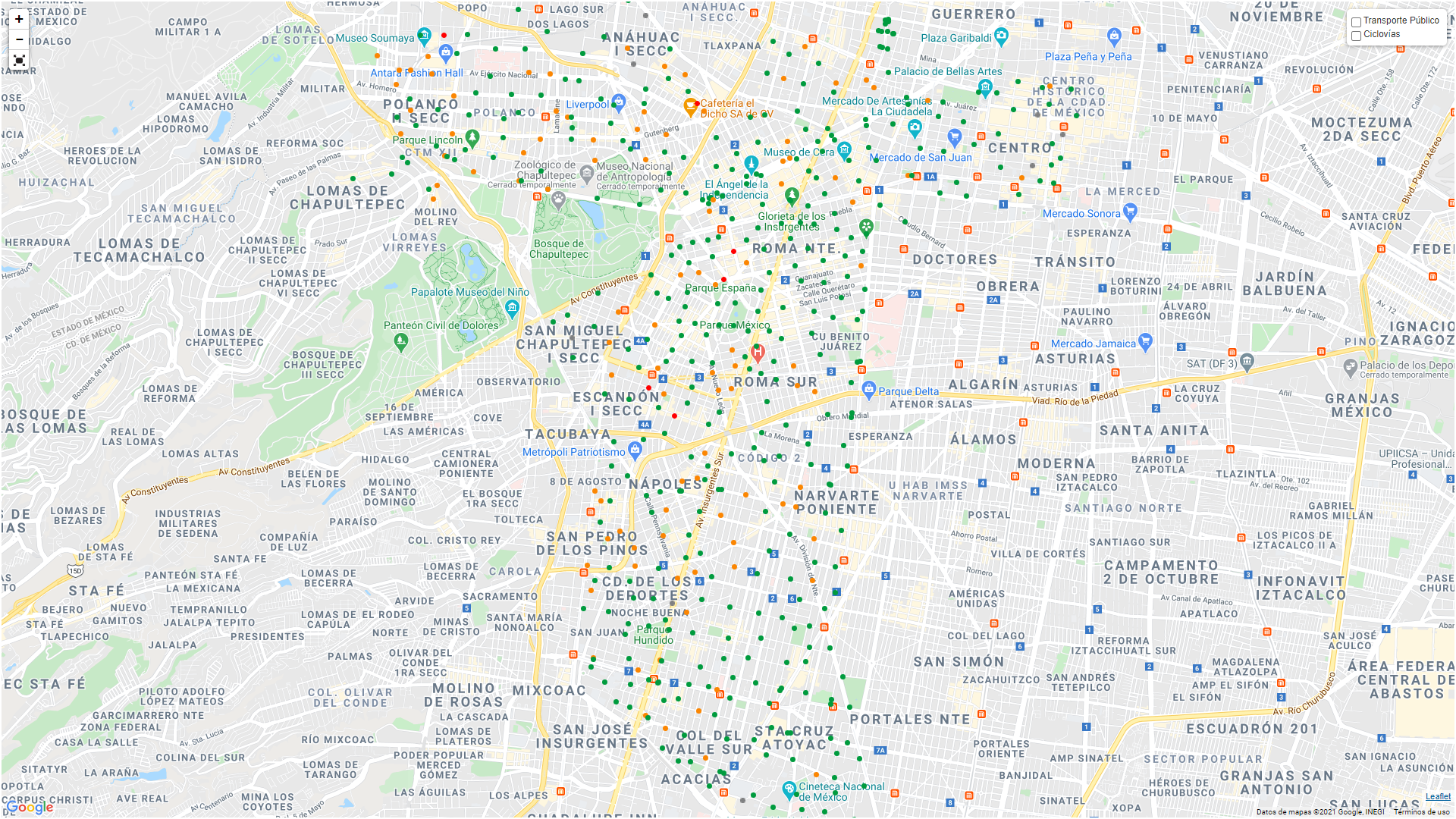 HIPÓTESIS
Hay un grupo de subestaciones que comprende <50% de la actividad del proyecto

Las estaciones más concurridas tienen cierta relación con los viajes más largos.
RESULTADOS
02
Descripción de los modelos aplicados
T-SNE (PER = 10)
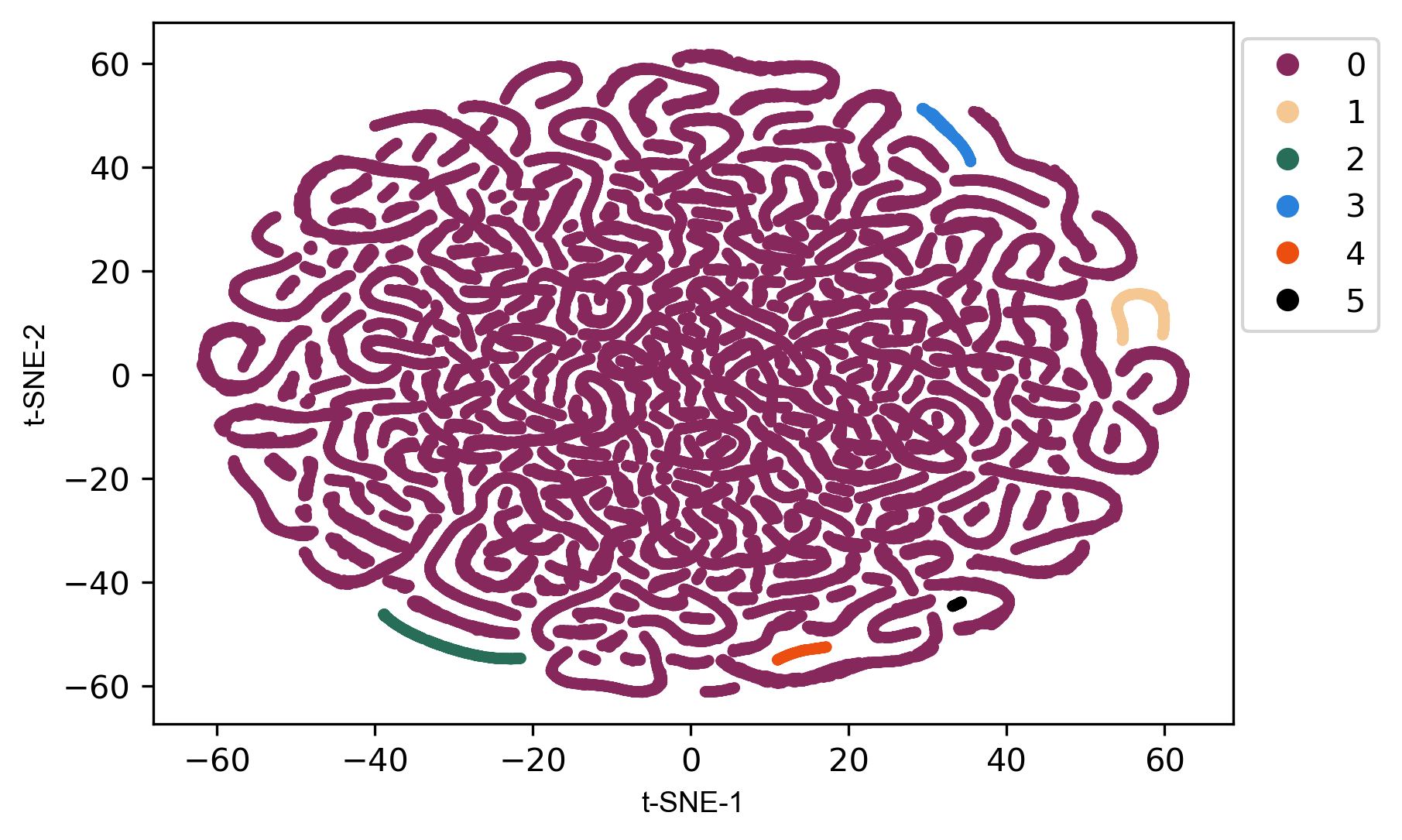 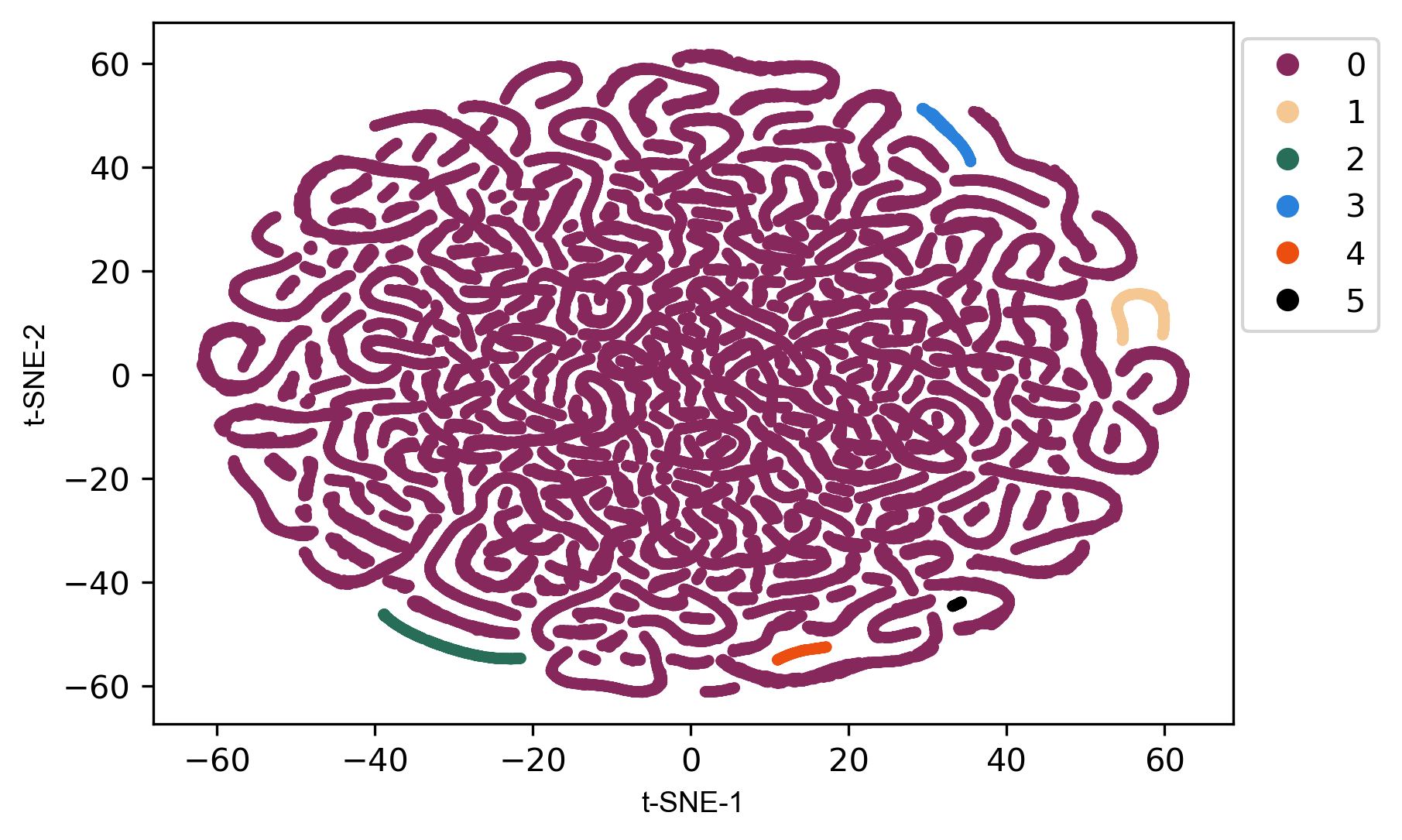 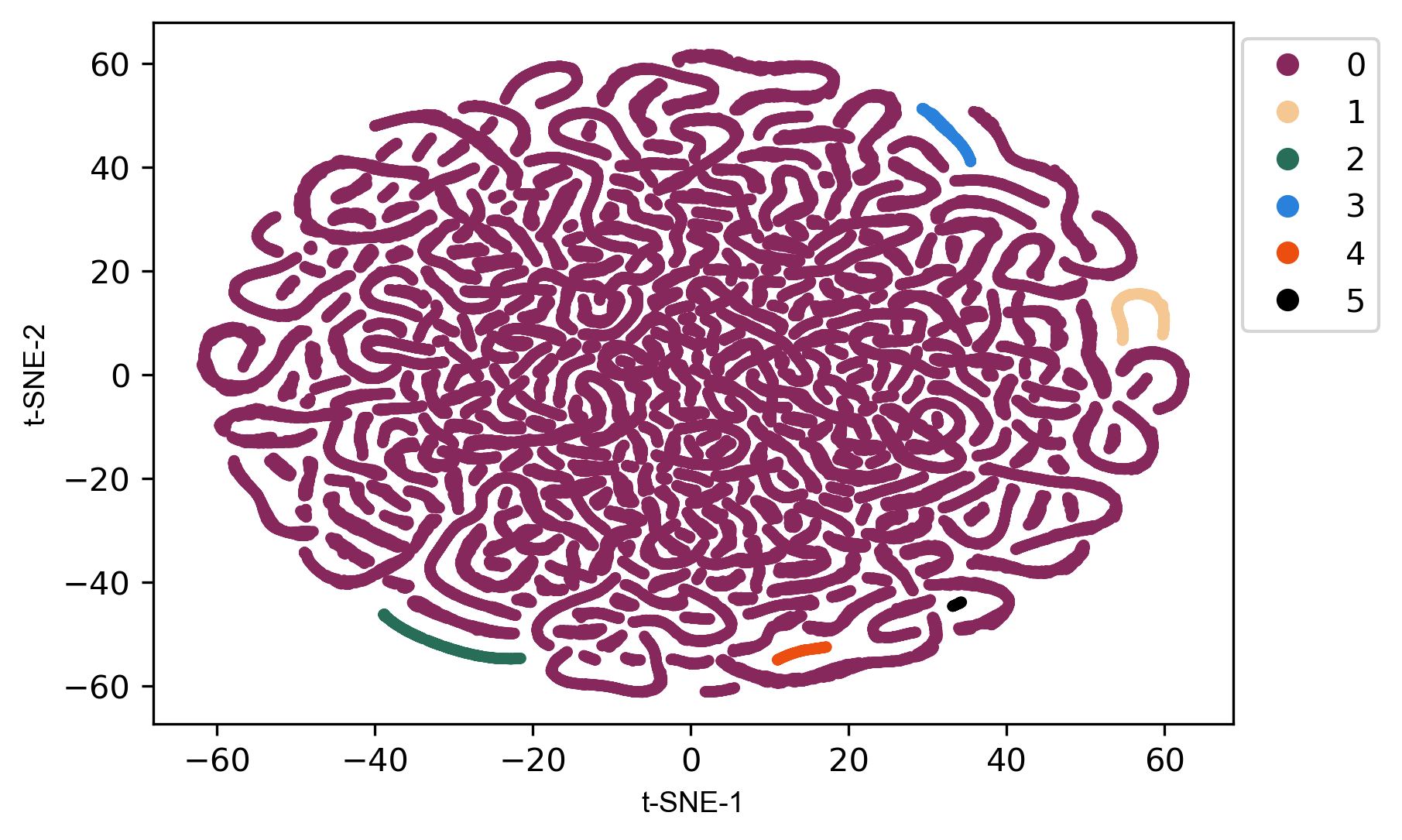 T-SNE (PER = 100)
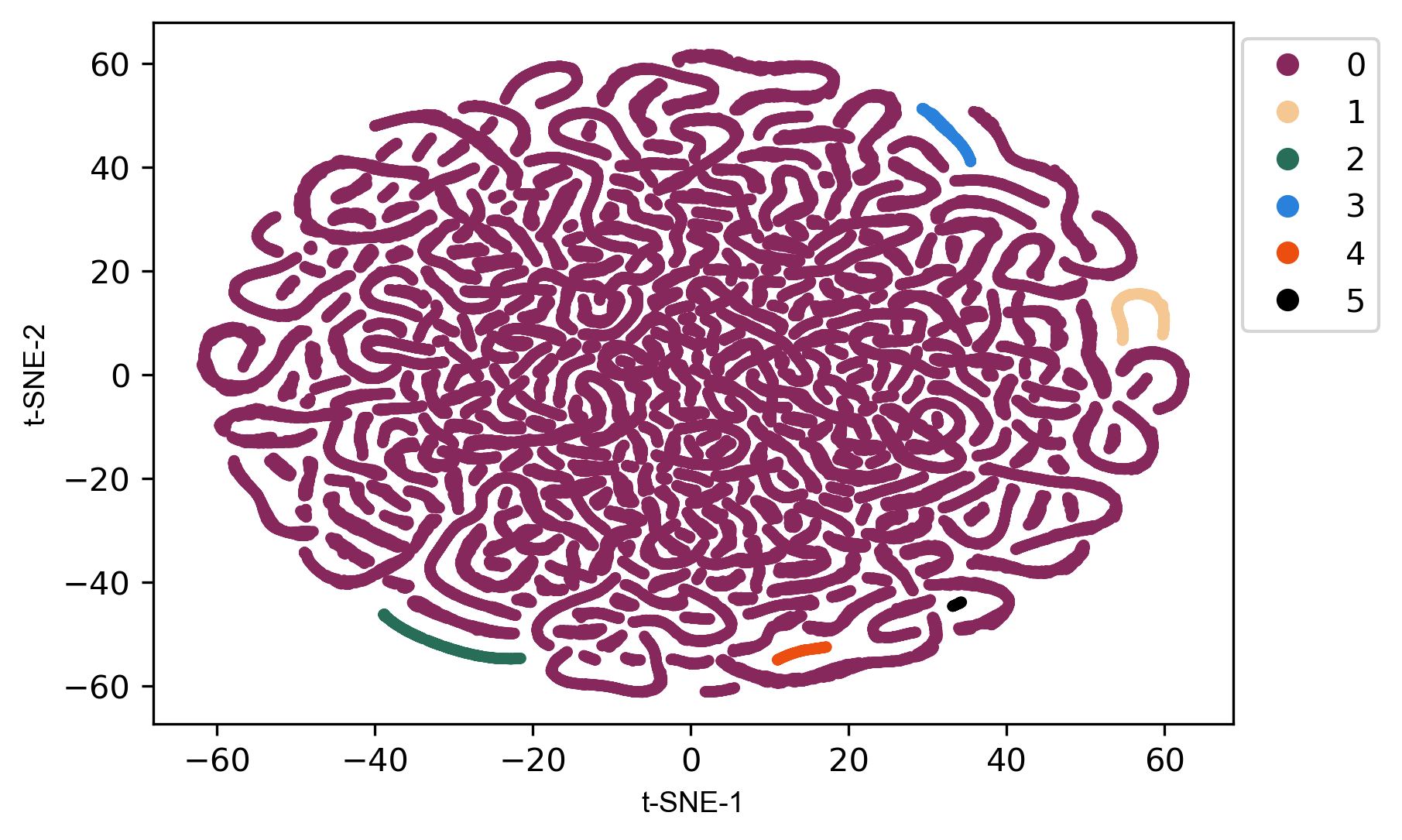 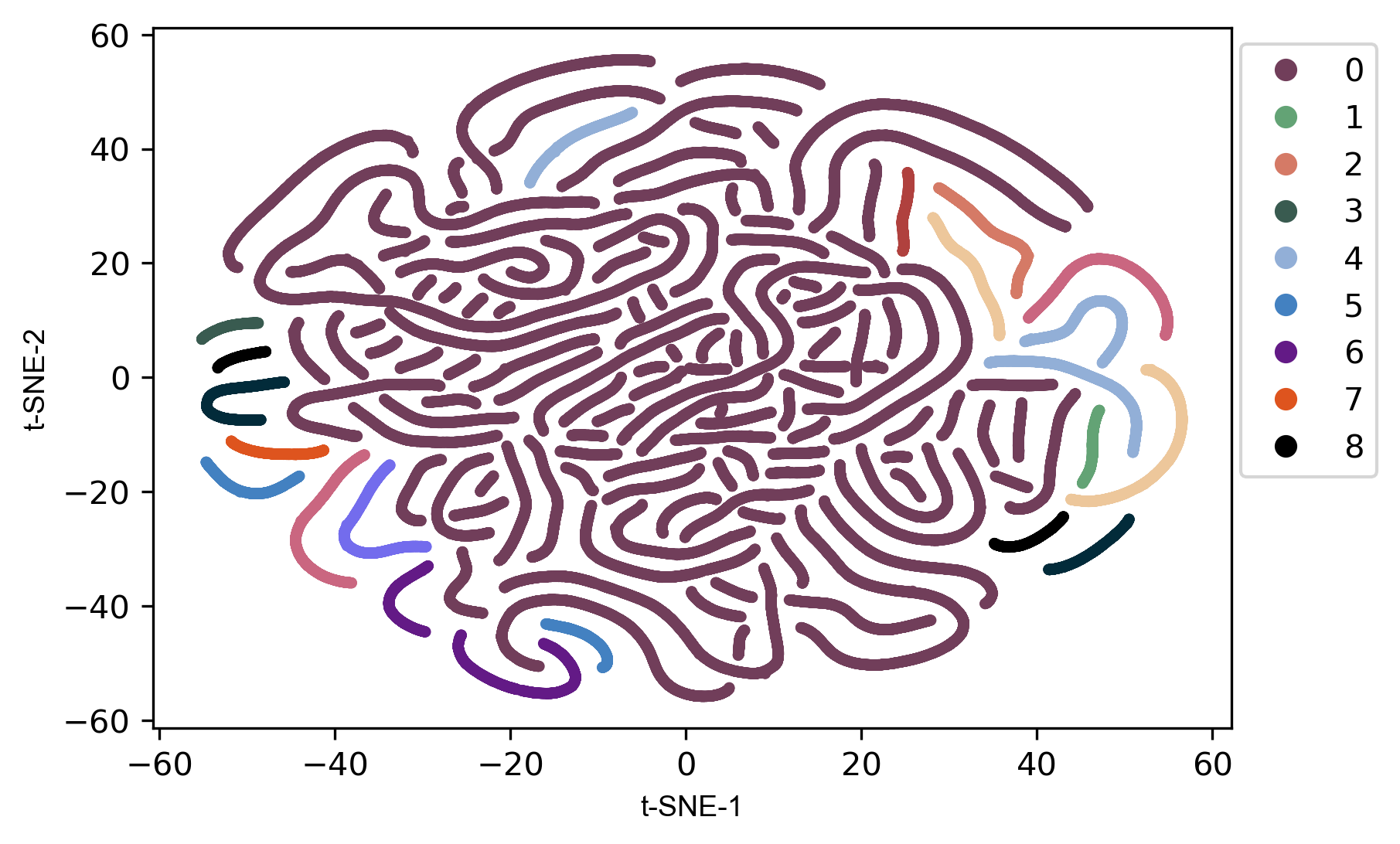 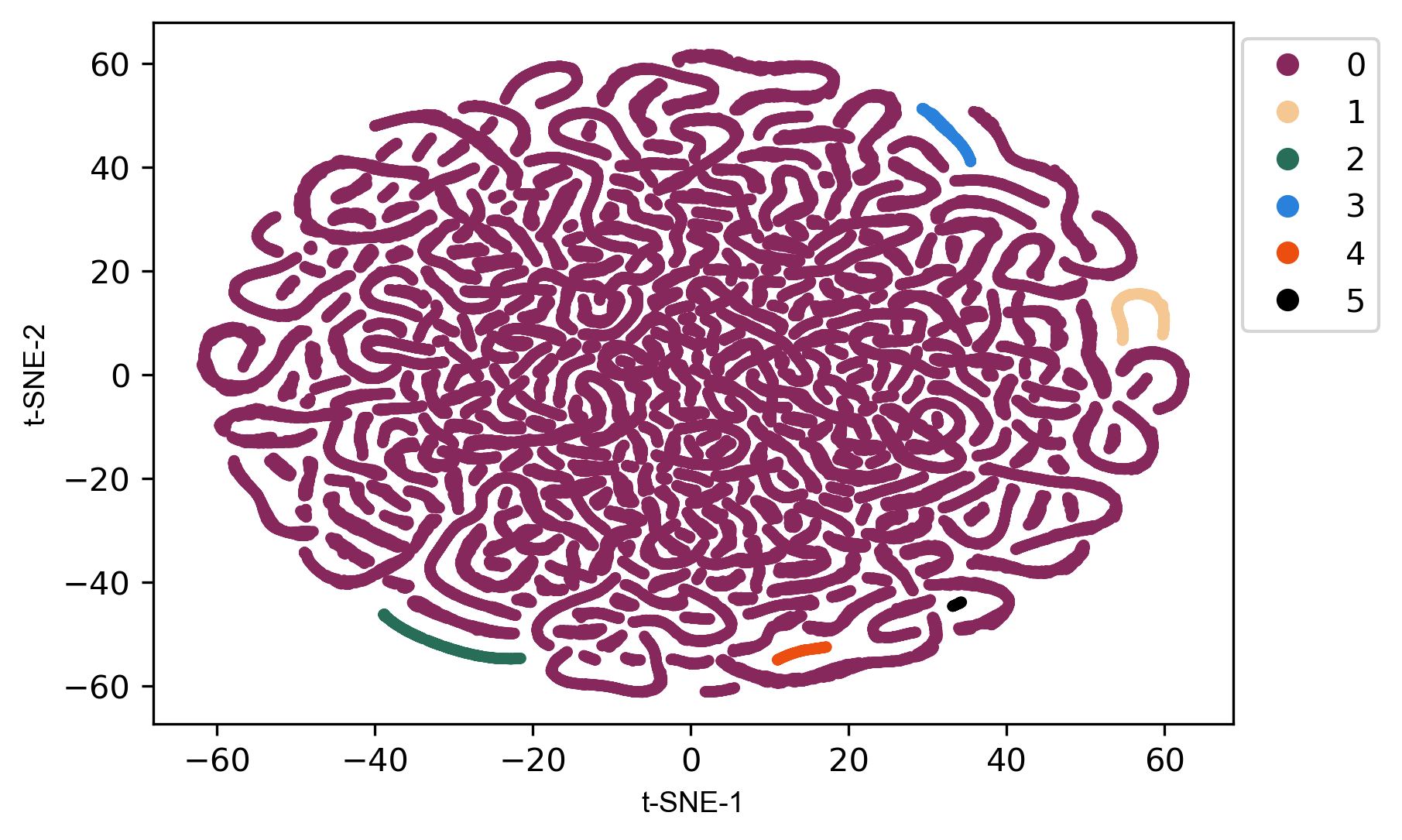 PCA
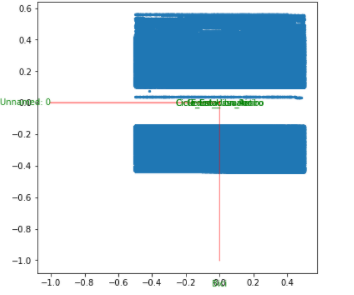 Matriz de correlación
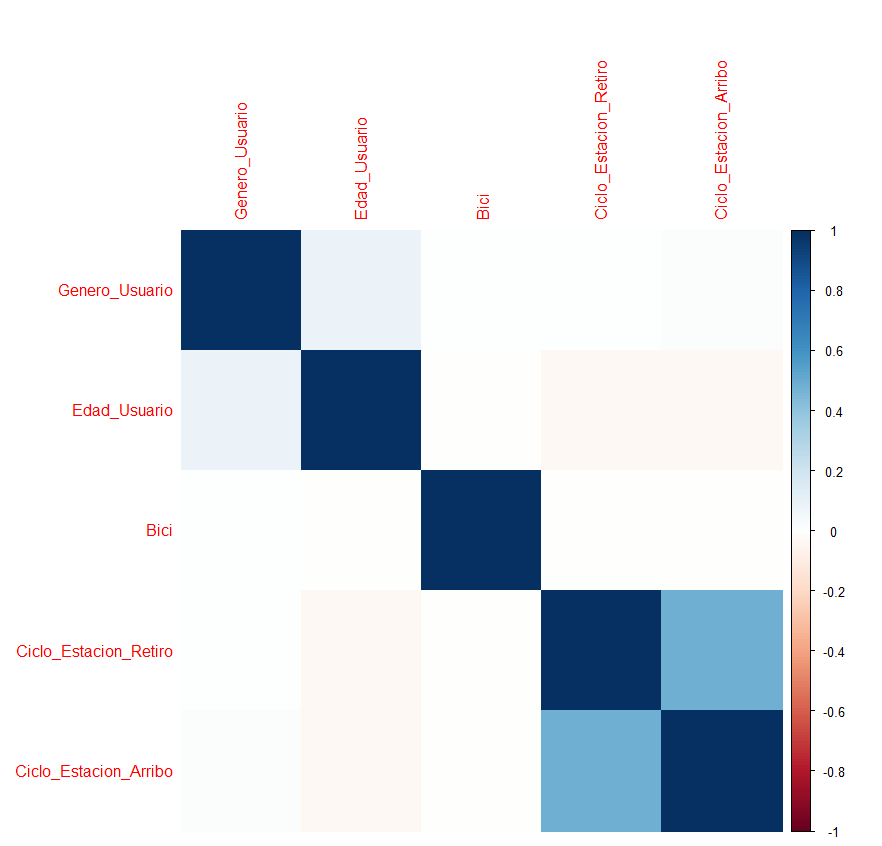 Matriz de correlación resultante
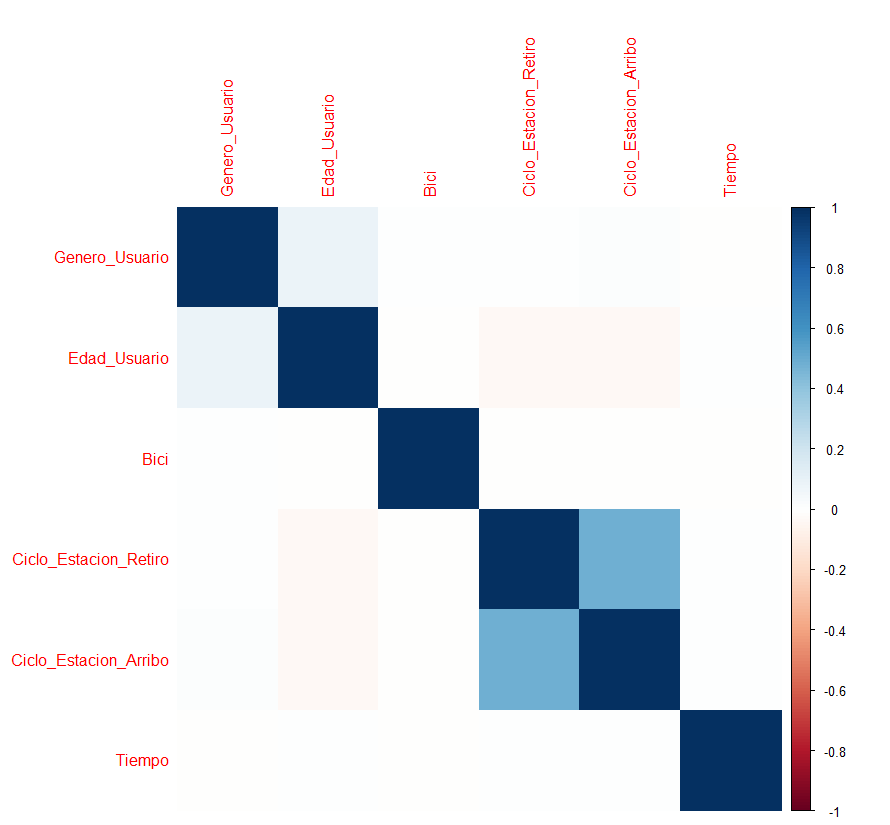 CONCLUSIONES
03
Discusión del punto anterior y recomendaciones finales
Discutamos ambas hipótesis
Tiempo vs Cicloestaciones
Cicloestaciones
En efecto, existe un grupo, entre las primeras cicloestaciones establecidas que van a suponer más del 50% de la actividad.
El tiempo de un viaje es independiente de la ciclo estación de la que parta.